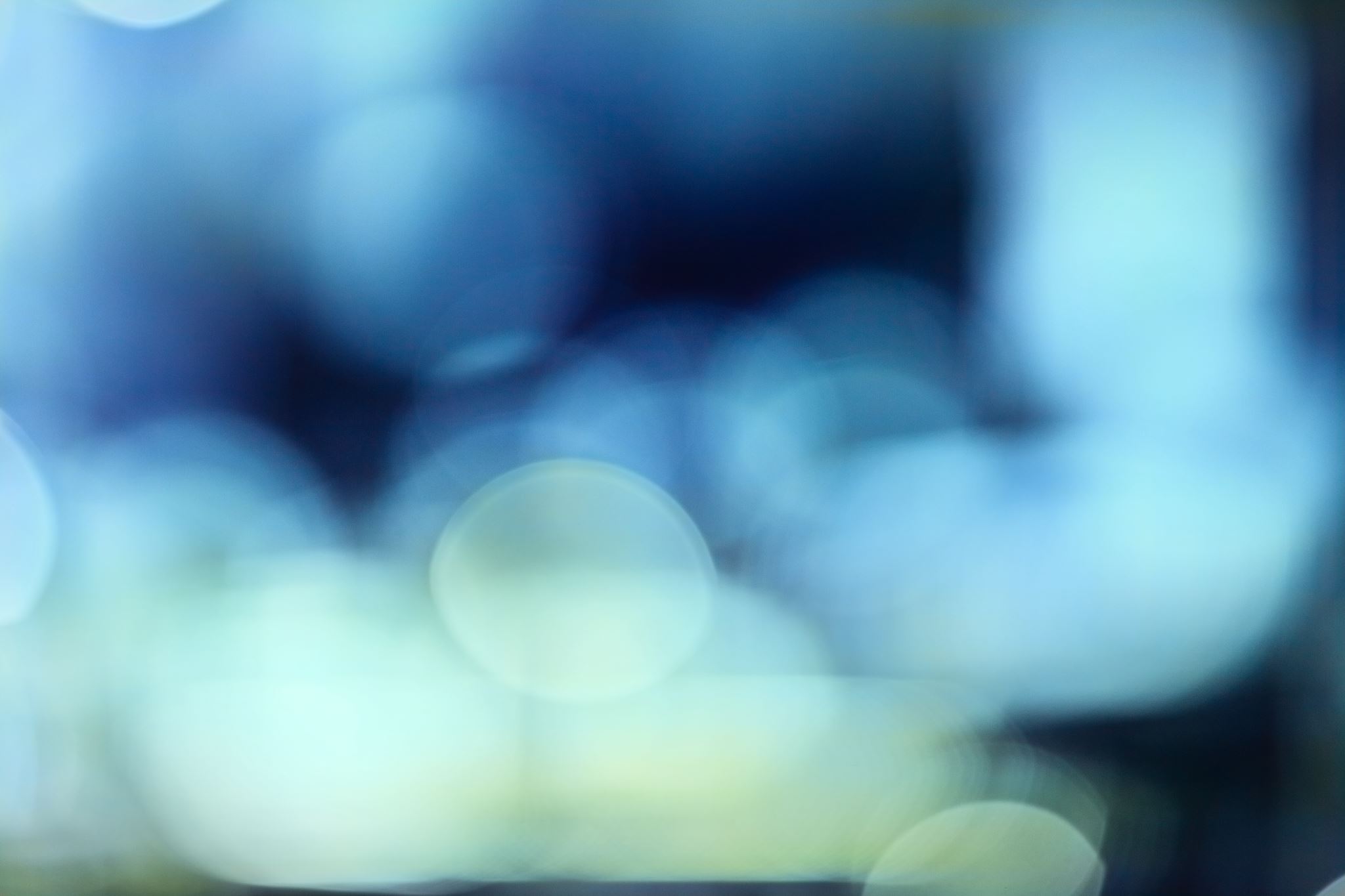 Nagrađeni radovi
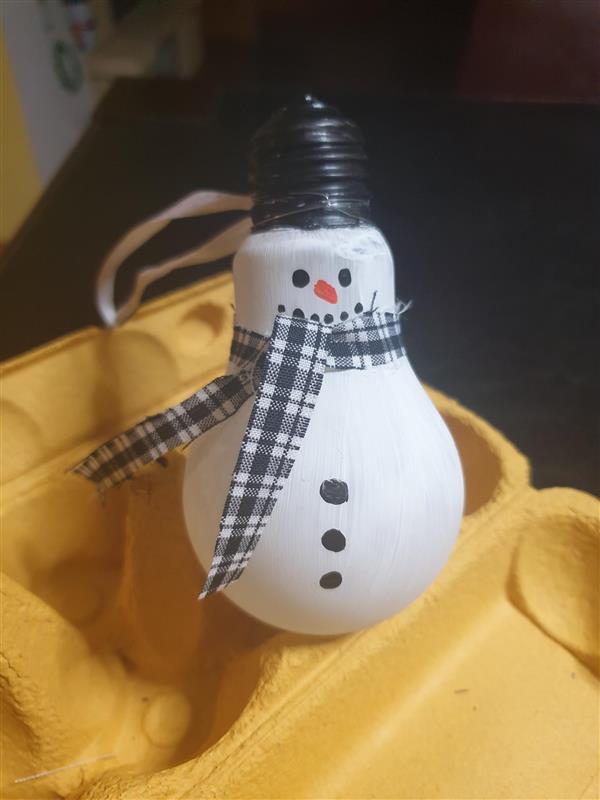 Snjegović od stare žarulje
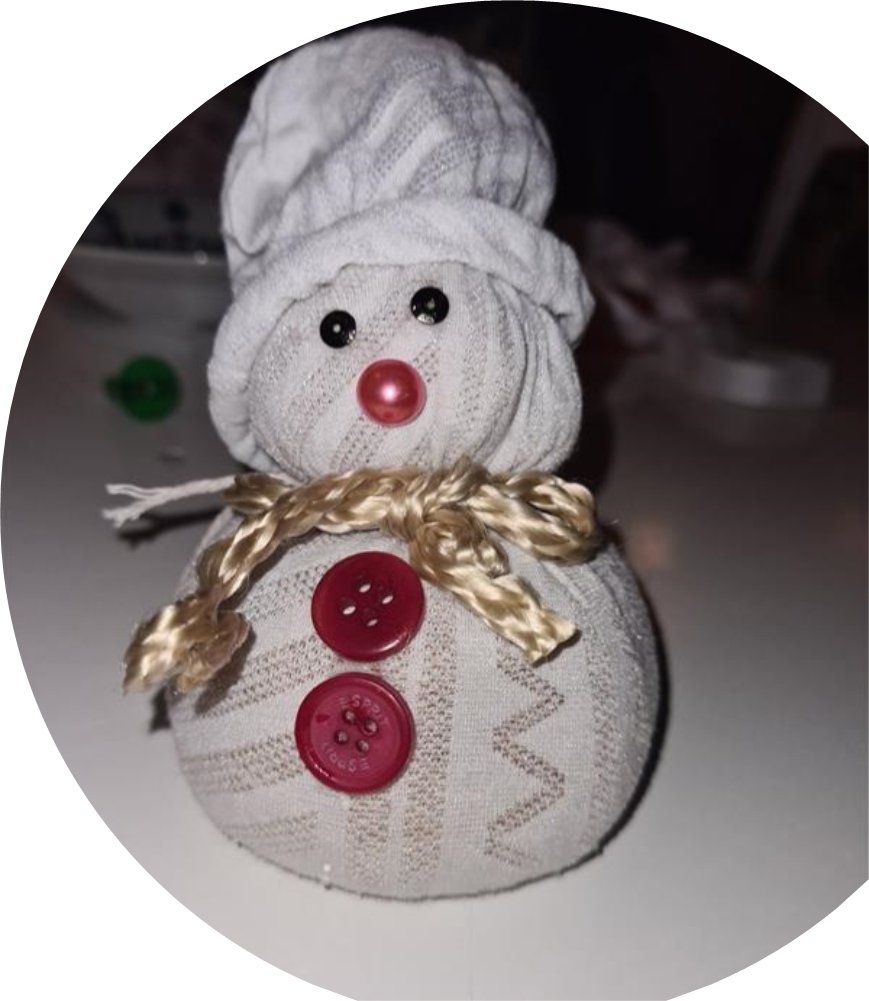 Snjegović od stare čarape
Anđelčići od plastične i staklene ambalaže
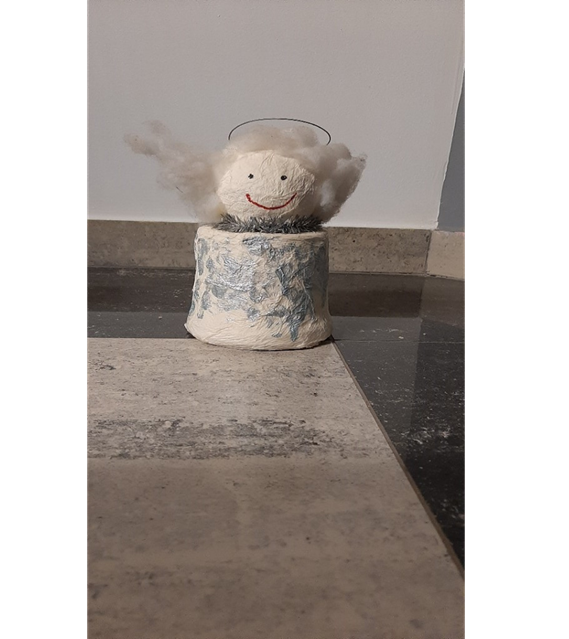